TÉCNICO EM NONONONONONONONO
TÍTULO DO TRABALHO
Nome do autor A; Nome do autor B; Nome do autor C; Nome do autor D; Nome do autor E
e-mails: autor_a@hotmail.com; autor_b@yahoo.com.br; autor_c@gmail.com 
Professor Orientador: Nome do(s) professor(es)
INTRODUÇÃO
METODOLOGIA
CONSIDERAÇÕES FINAIS
Texto Introdutório, Tema, problematização, Justificativa...
Informar qual as metodologia utilizada.
Quais são as considerações parciais, ou finais ou a sua conclusão.
OBJETIVOS GERAIS E ESPECIFICOS
RESULTADOS
REFERÊNCIAS
Informar qual foi a analise que fez dos dados levantados, ou seja, qual o resultado encontrado..
Listar em formato ABNT apenas as principais fontes.
Listar os Objetivos...
TÉCNICO EM NONONONONONONONO
TÍTULO DO TRABALHO
Nome do autor A; Nome do autor B; Nome do autor C; Nome do autor D; Nome do autor E
e-mails: autor_a@hotmail.com; autor_b@yahoo.com.br; autor_c@gmail.com 
Professor Orientador: Nome do(s) professor(es)
INTRODUÇÃO
METODOLOGIA
CONSIDERAÇÕES FINAIS
Texto Introdutório, Tema, problematização, Justificativa...
Informar qual as metodologia utilizada.
Quais são as considerações parciais, ou finais ou a sua conclusão.
OBJETIVOS GERAIS E ESPECIFICOS
RESULTADOS
REFERÊNCIAS
Informar qual foi a analise que fez dos dados levantados, ou seja, qual o resultado encontrado..
Listar em formato ABNT apenas as principais fontes.
Listar os Objetivos...
ORIENTAÇÕES
Formato do Banner: 90cm X 120cm – Recomendável que seja de Papel
INTRODUÇÃO
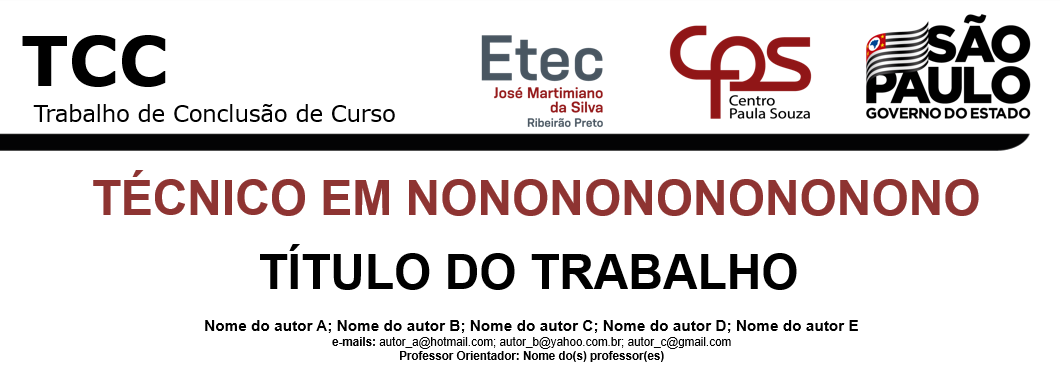 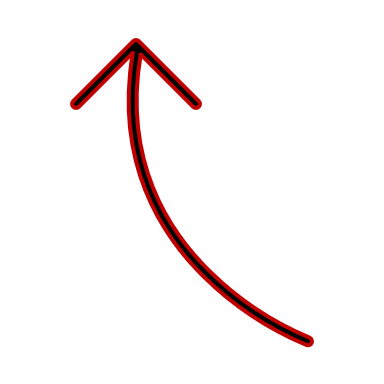 Os textos, colunas, formatos, e títulos de cada item podem ser alterados conforme desejarem. Podem tirar o contorno, e alterar fontes e tamanhos dos textos, podem planejar o layout do banner de acordo com a proposta de comunicação visual do tema do TCC, mas lembrem que é importante manter a ordem dos tópicos, para facilitar a leitura e avaliação pelos professores e comunidade escolar.
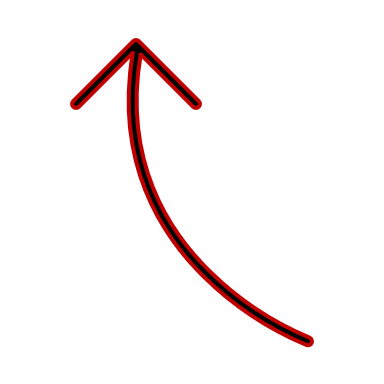 Topo, Curso, titulo, devem seguir as orientações (fonte, tamanho e localização)
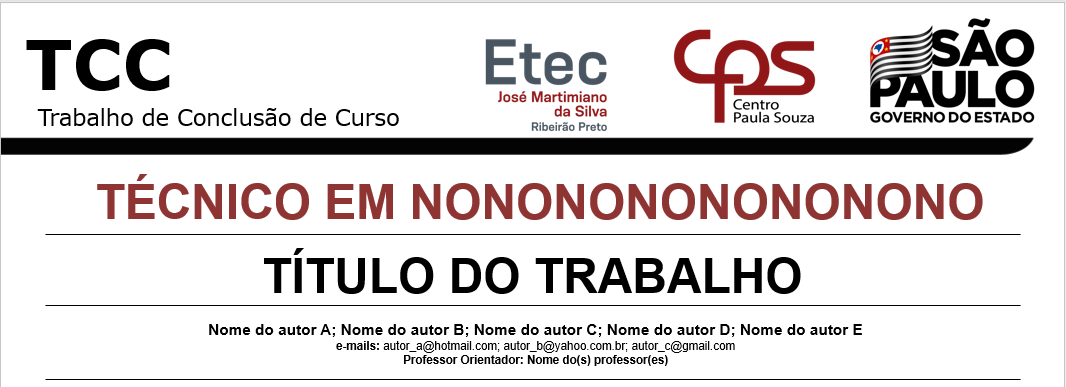 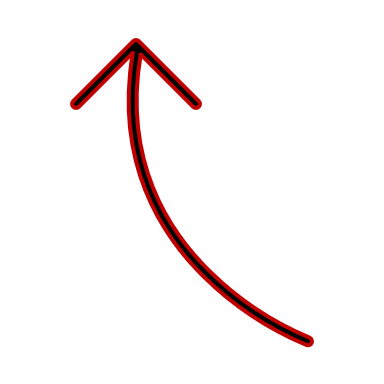 Podem escolher uma das duas formas, com linhas ou sem linhas)
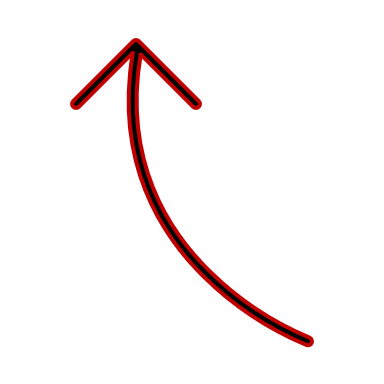 Figura 1: Manual do TCC
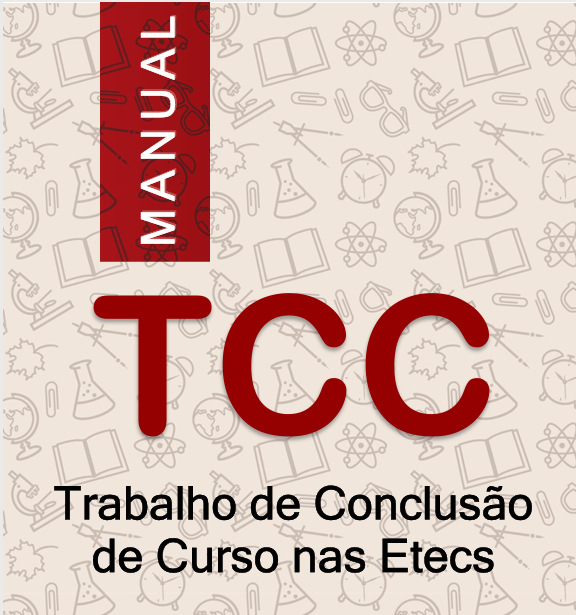 Imagens devem ter título e fonte.
Quanto a cores, cuidado ao mudar o fundo, pois podem comprometer a leitura devido a contrastes inadequados, na dúvida, mantenha fundo branco.
O título do curso pode ser alterada a cor, mas não a fonte nem fundo.
Fonte: Centro Paula Souza
Para mais informações consulte o Manual do TCC no Site ou fale com o coordenador Pedagógico
https://etecribeiraopreto.com.br/tcc/